''Ours is a country without resources, except rocks and water. Having learned to survive and to cope with necessity gave birth to a culture of respect, of not wasting things, of looking for the best possible way to design. The presence of the mountains, of formerly wild nature, is a central element'' 

- Michael Jakob, maiseman historian ja teorian professori
Sveitsi
Identiteetti|minimalismi |luonto
Pinta-ala: 41 285 km2  (Suomi  yli 300 000 km2)
Väestö: 8,6 miljoonaa, josta pääosa asuu tasankoalueella. "Urban sprawl"
Neljä virallista kieltä: saksankielinen (63%), italiankielinen, ranskankielinen ja reto-romaani.
Zürich
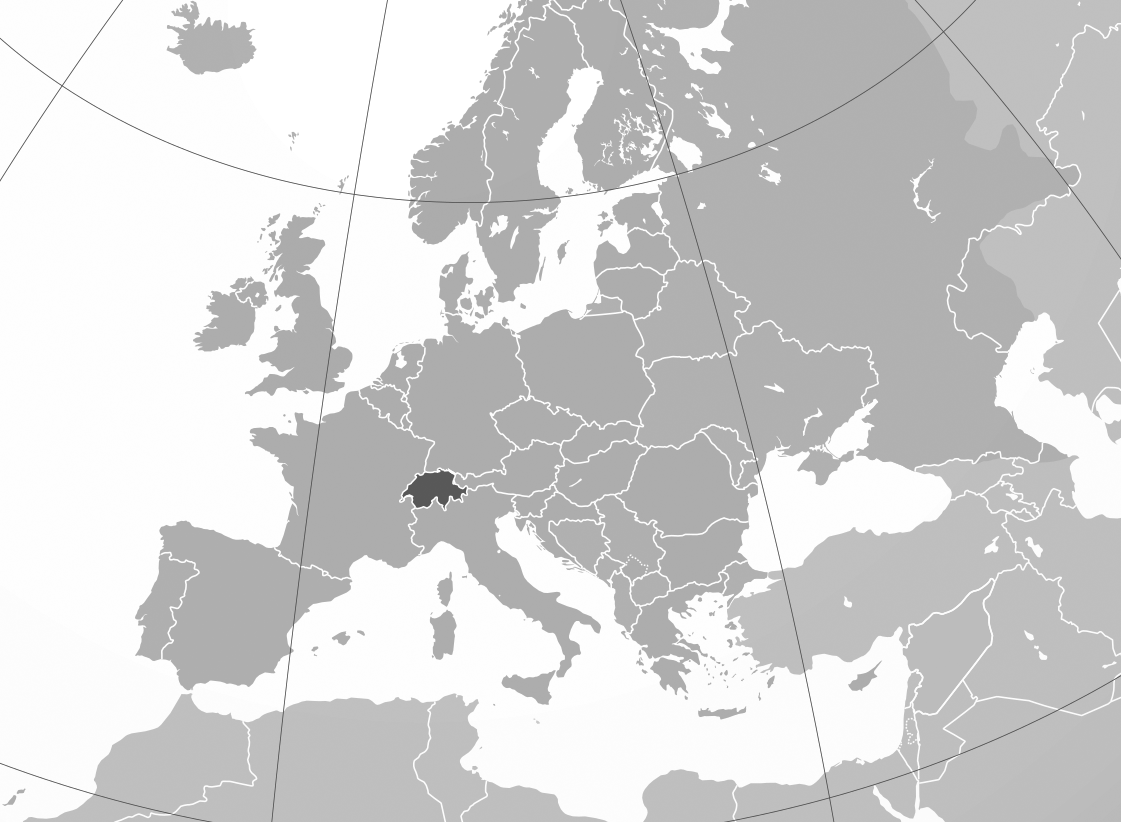 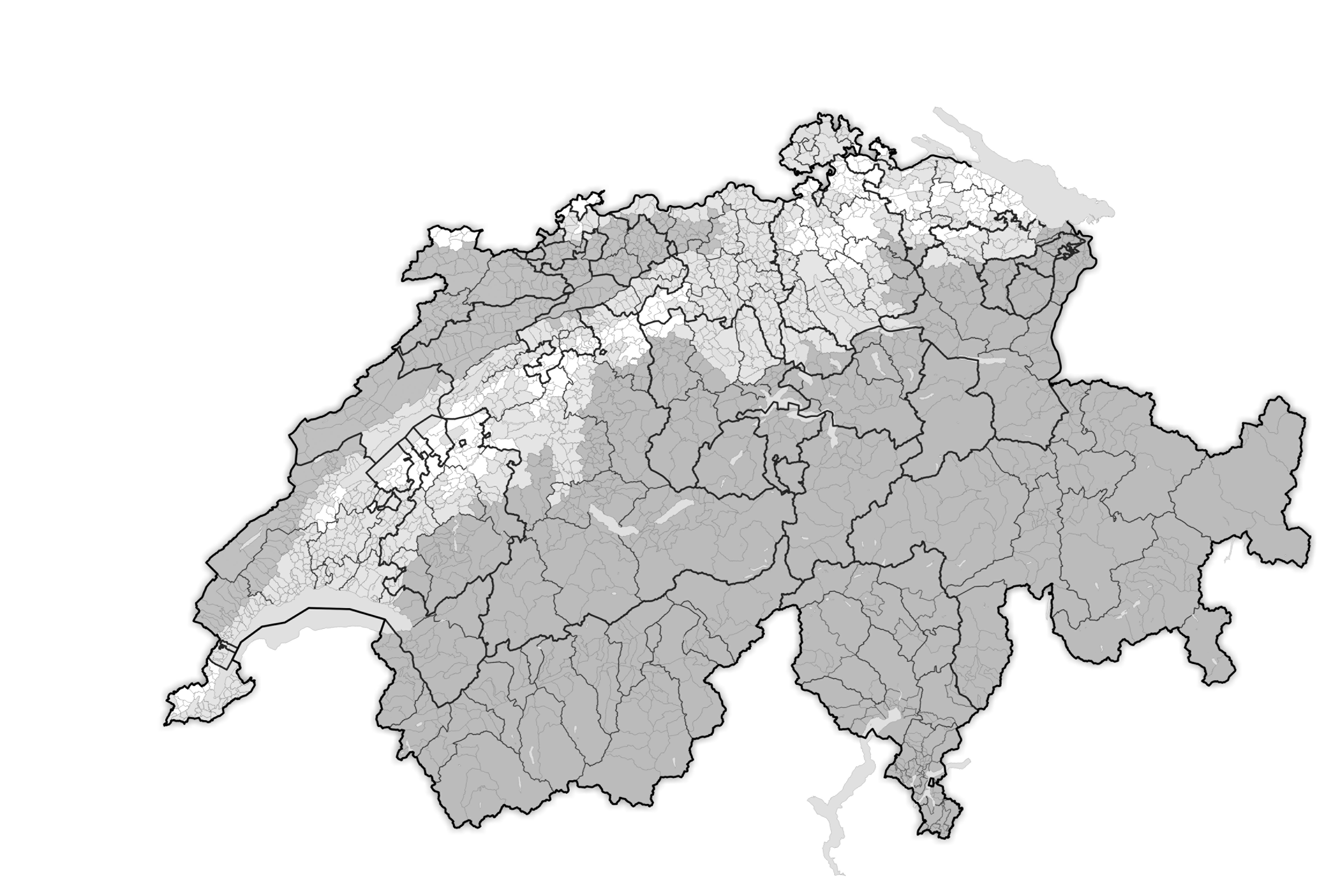 Basel
Bern
Jura
Mittelland
Alpit
Geneve
Kuva: Europe-Switzerland.svg - Wikimedia Commons
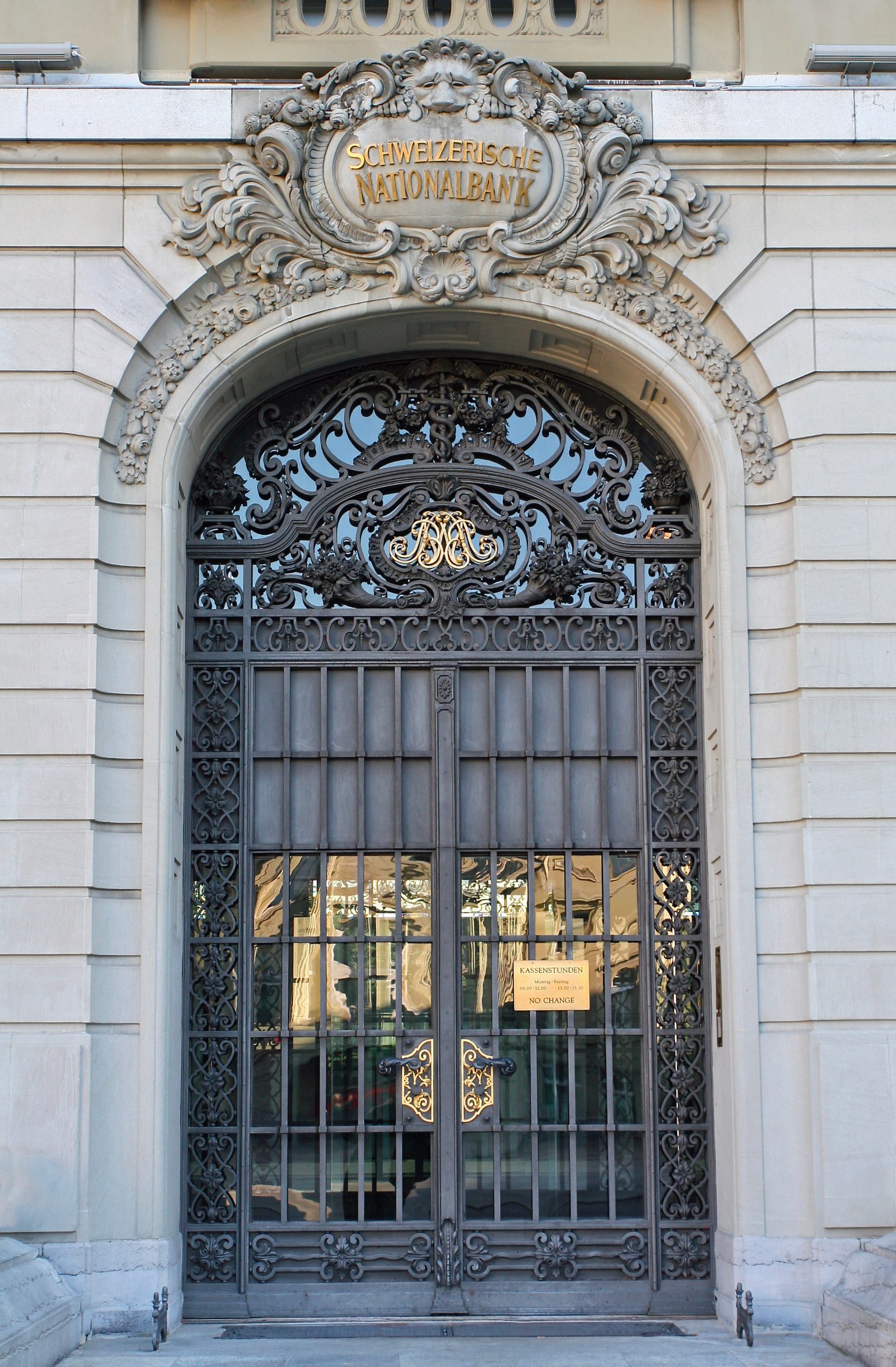 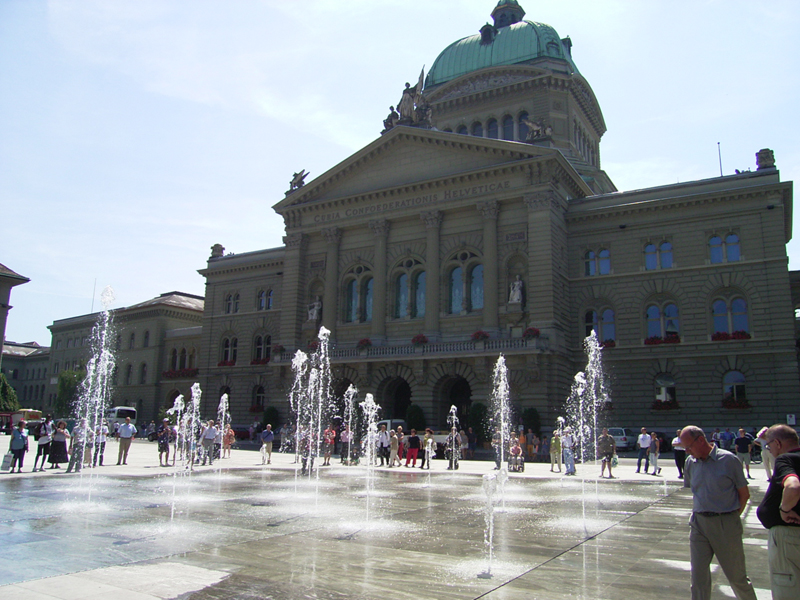 Wikimedia Commons
Wikimedia Commons
Sveitsin keskuspankki, Schweizerische-Nationalbank
1900-luku
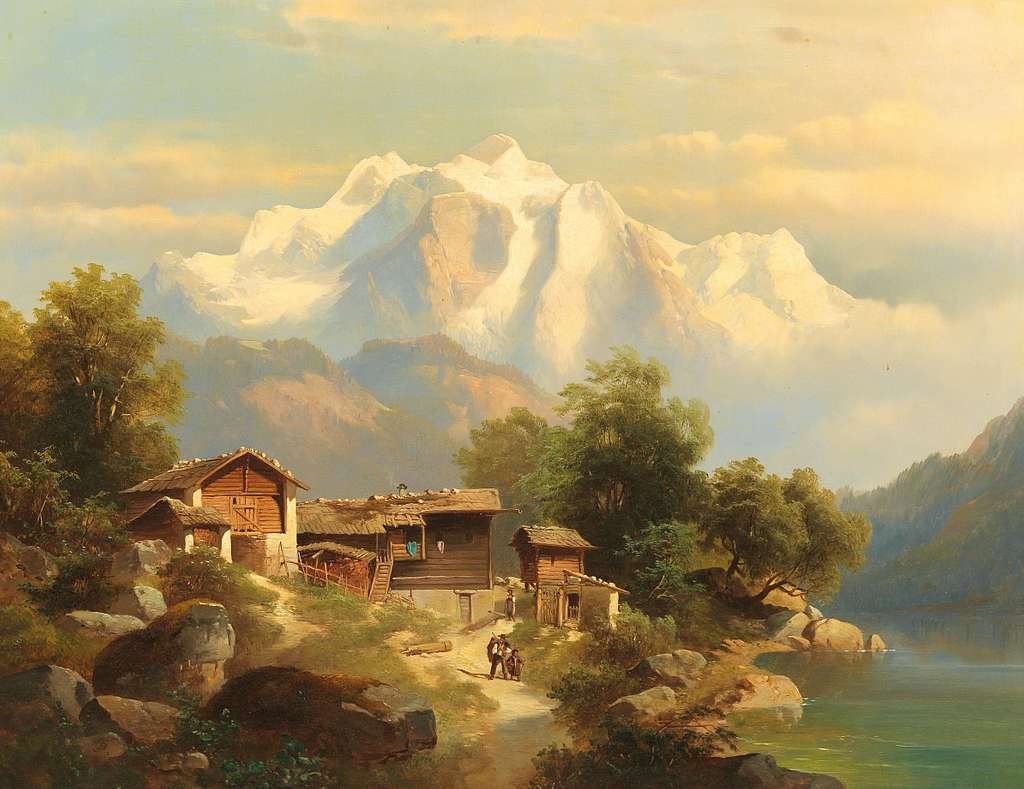 1900-luku
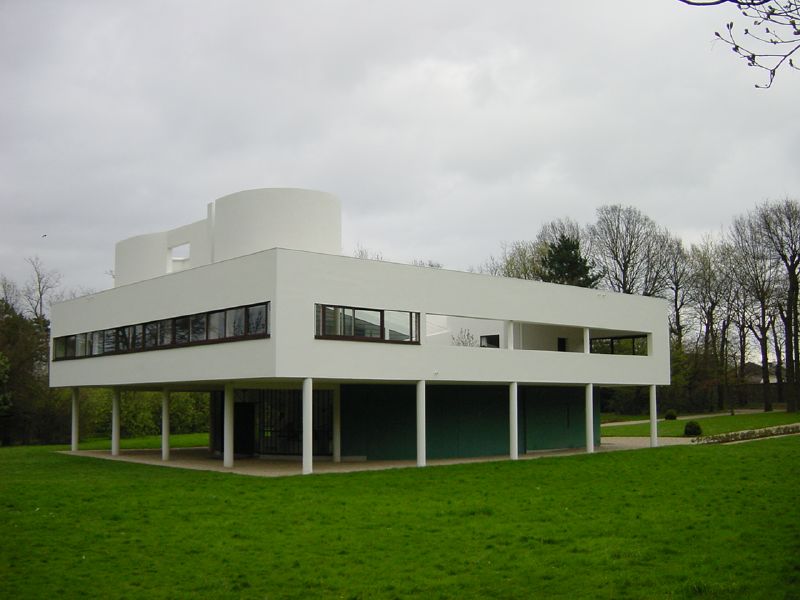 Arkkitehteja:
Le Corbusier (1887-1965)
Mario Botta (1943- )

Eduard Neuenschwander (1924-2013)

Maisema-arkkitehteja: 
Gustav Ammann (1885–1955)
Ernst Cramer (1898-1980)
Walter Brugger (1924-2002)
Dieter Kienast (1945-1998)
Paolo Burgi (1947-)
Le Corbusier, Villa Savouye, (1928–30) kuva: Timothy Brown
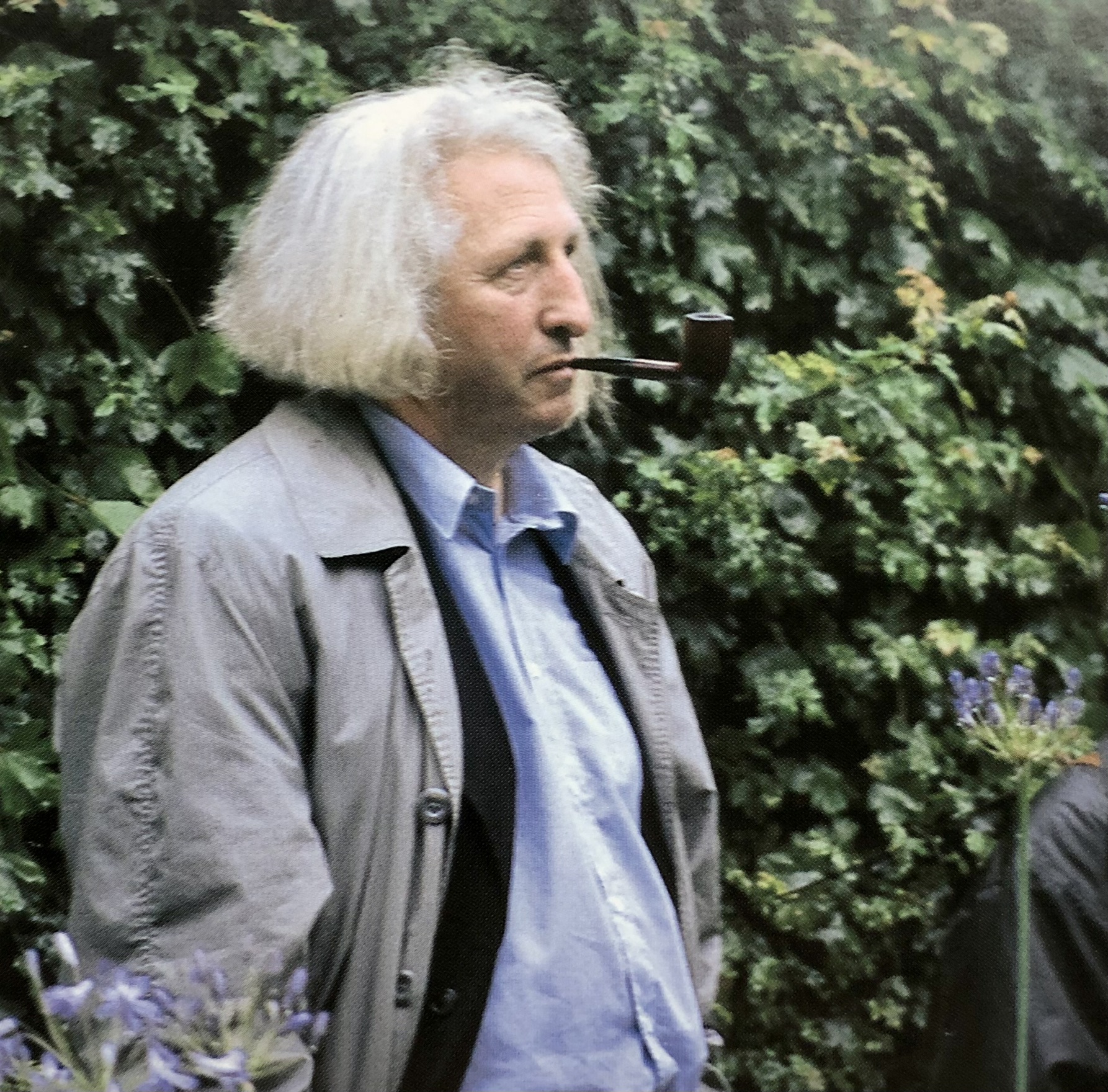 Dieter Kienast
1900-luku
Ernst Cramer, Garten des Poeten (1959)
“the garden was not so much a garden as a sculpture to walk through” 
(Kassler, 1964, Modern Gardens and the Landscape p. 57)
1900-luku
Wikimedia Commons
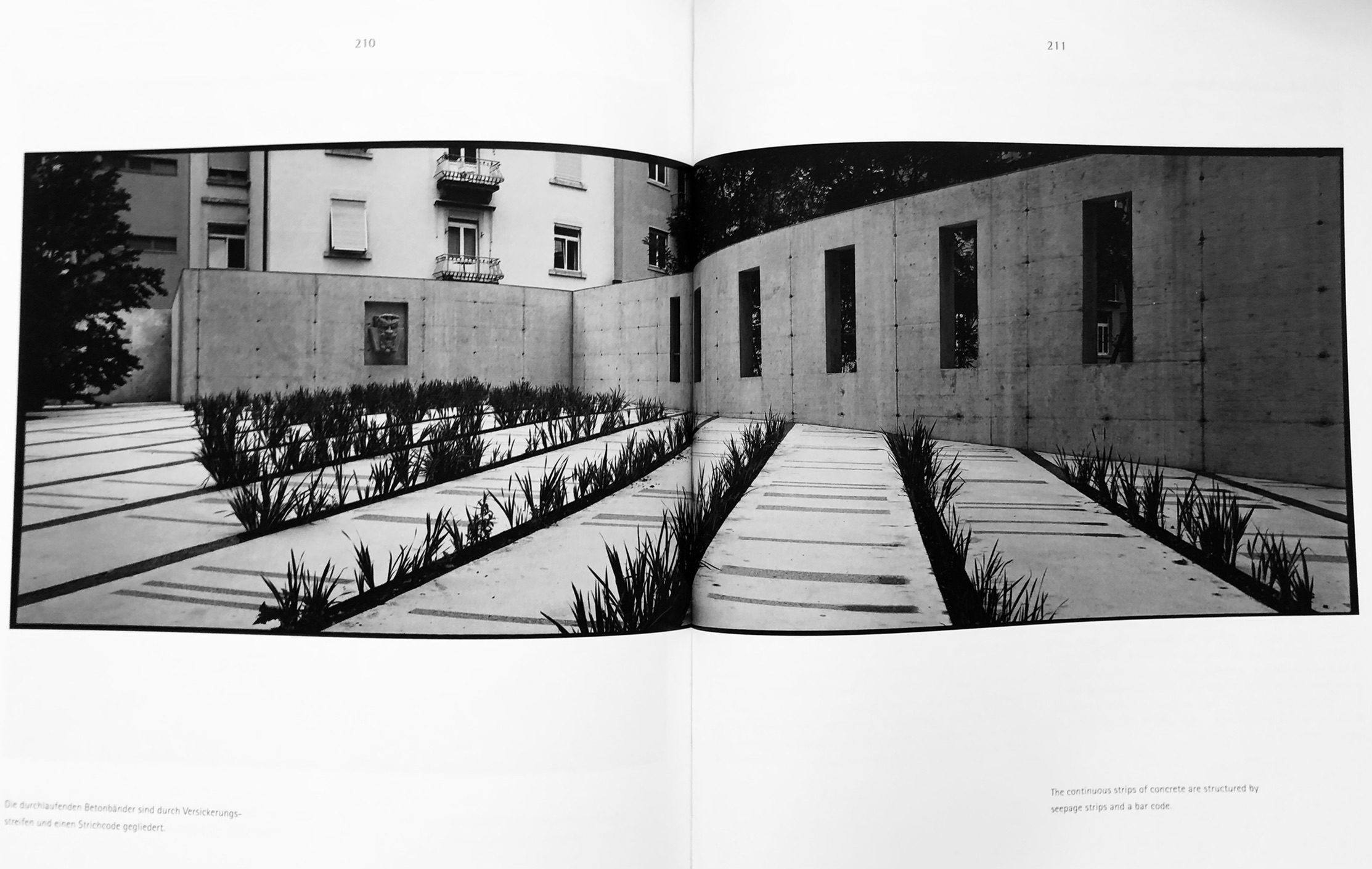 Dieter Kienast, Courtyard at the Reassurance Company Swiss Re in Zurich, (1994-1995) kuva: Christian Vogt
1900-luku
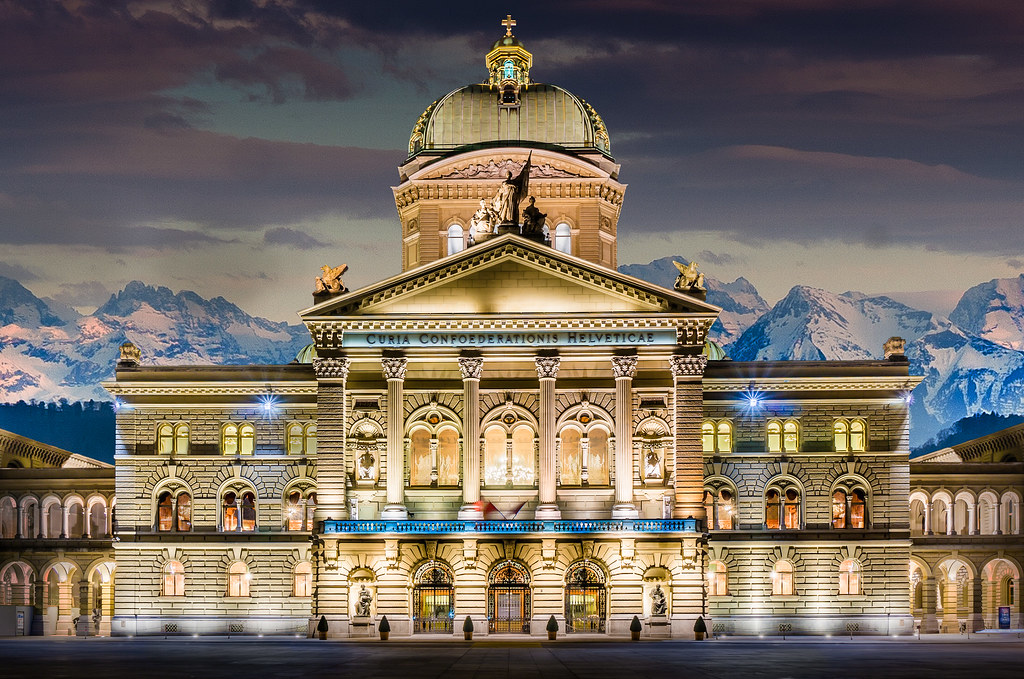 Swiss Landscape Concept (SLC), 2020)
Curia Confœderationis Helveticæ, Hans Wilhelm Auer 1902. Kuva: @baranco1 / flickr
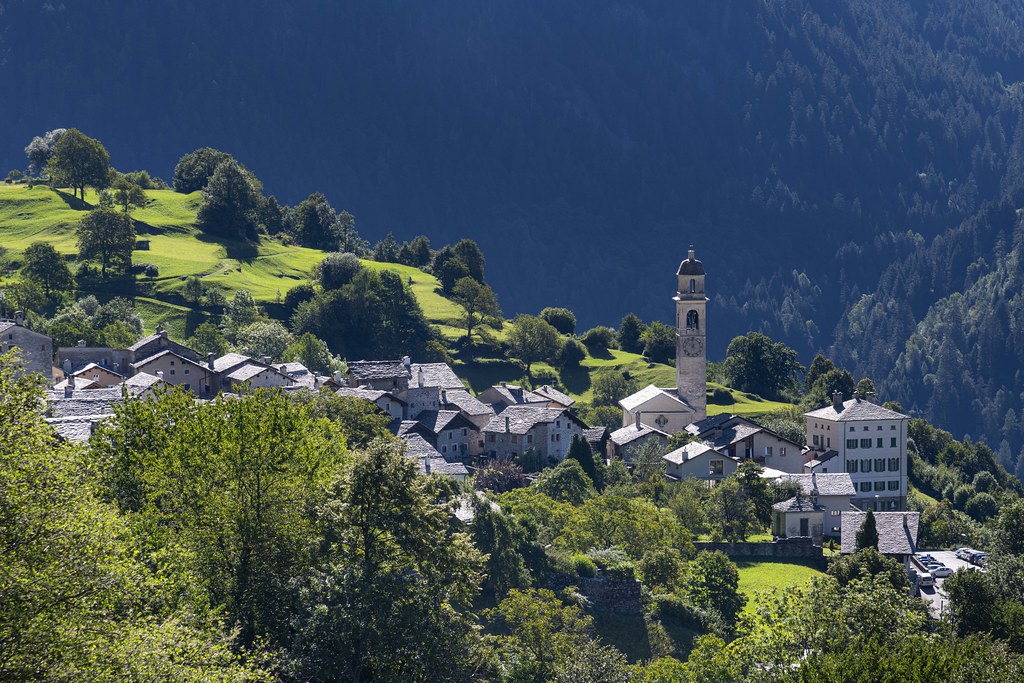 Soglio, Graubünden. Kuva: @kuhnmi / flickr
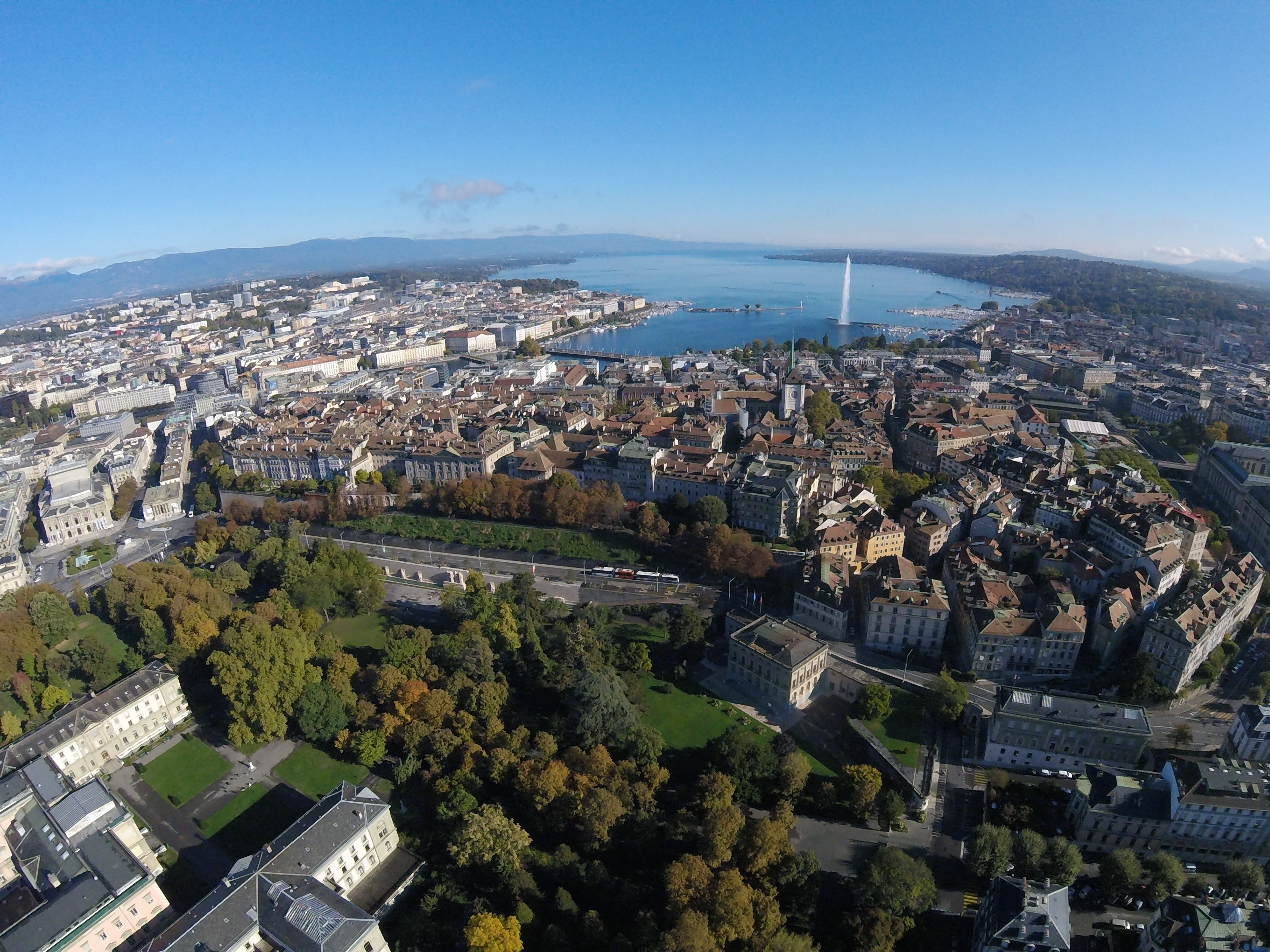 Genève Kuva: Alexey M., Wikimedia commons
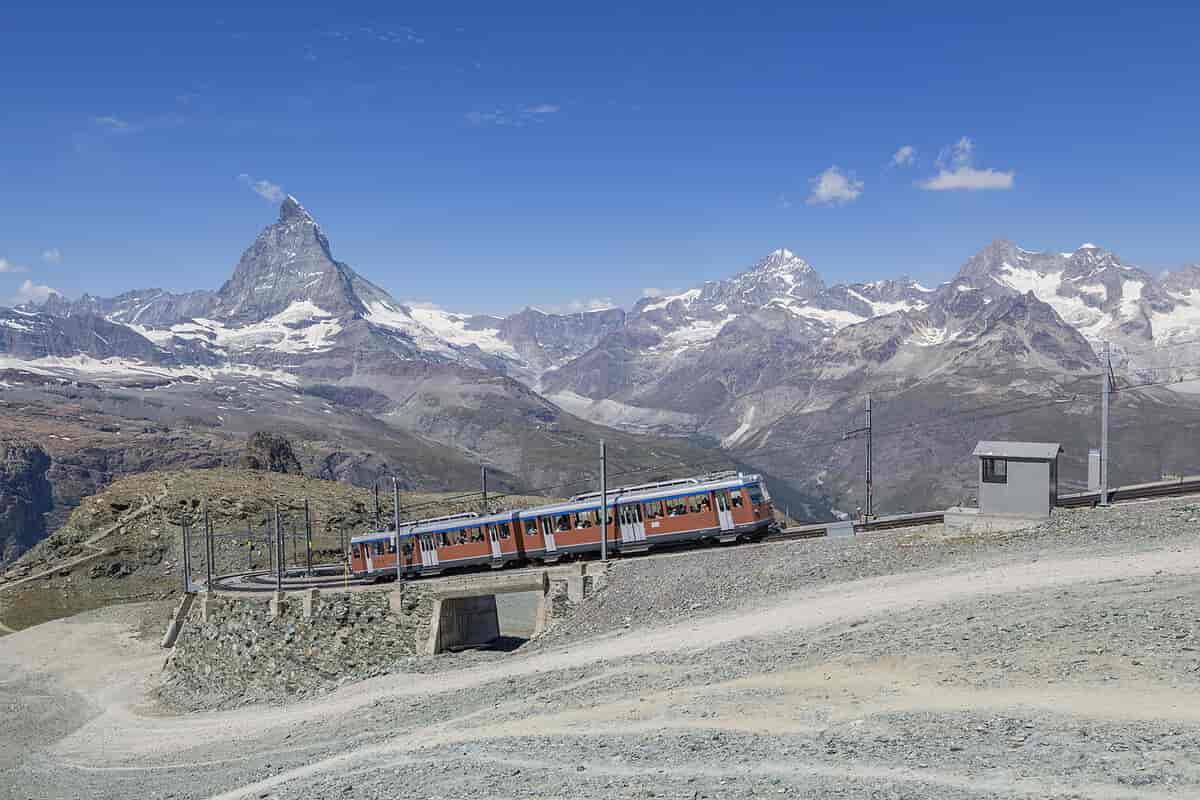 ''There is, arguably, nothing more artificial than the Alps. In cities or lowlands, manmade things are clearly visible, but the barely visible—and sometimes invisible—system of mountains has been almost completely modified by humankind'' -M. Jakob
Zermatt, Valais. Kuva: Pascal Zingg. Creative Commons
Aire-joen "ennallistaminen". Lully / Geneva
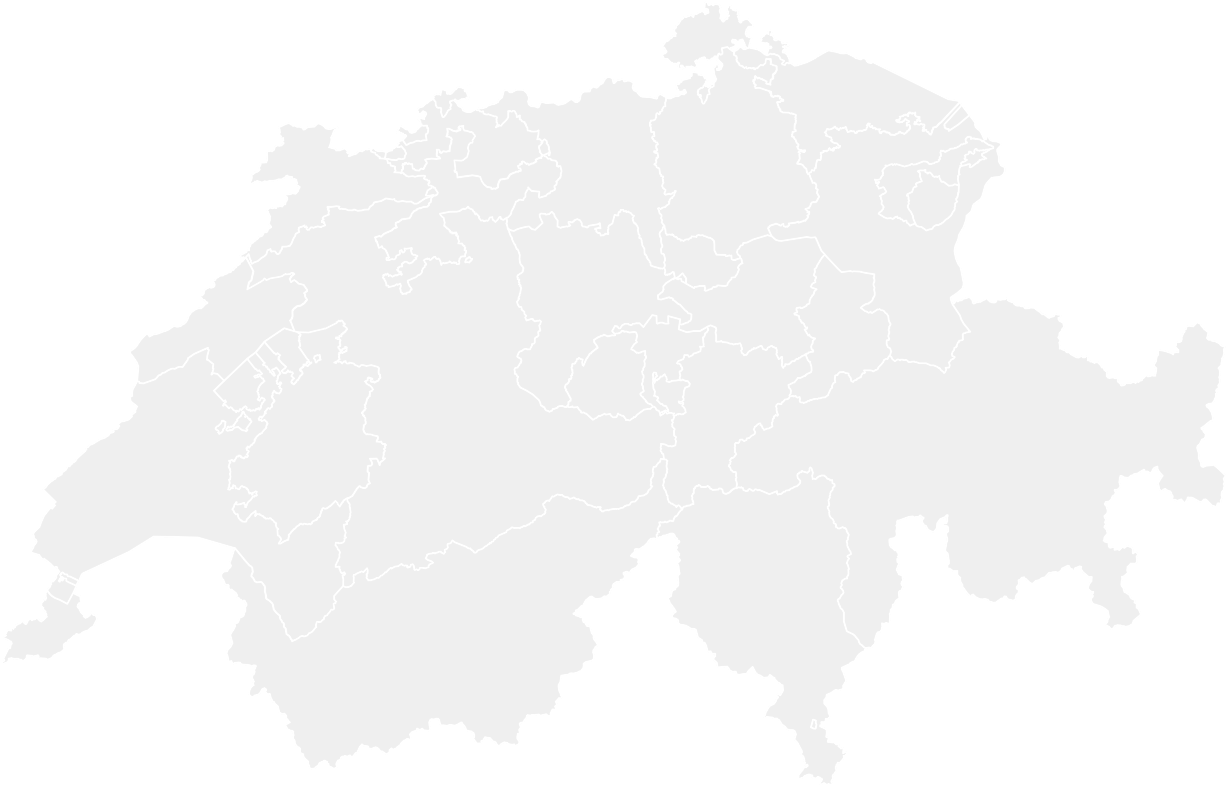 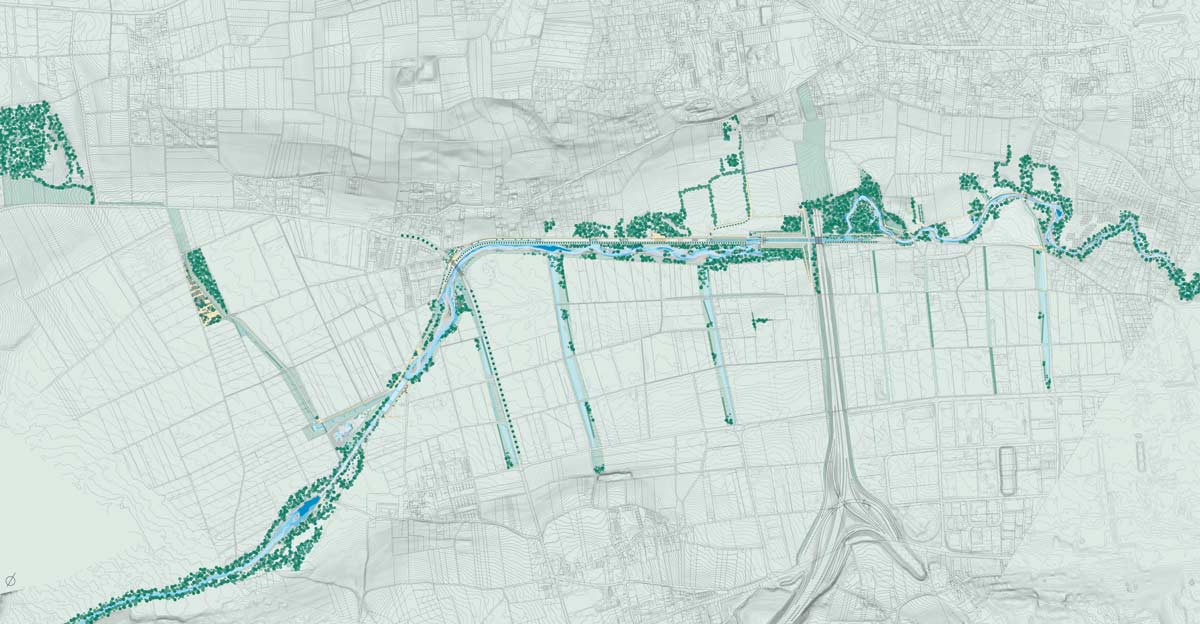 Aire-joen "ennallistaminen"
Kuva: Landscape architecture magazine 6/2019
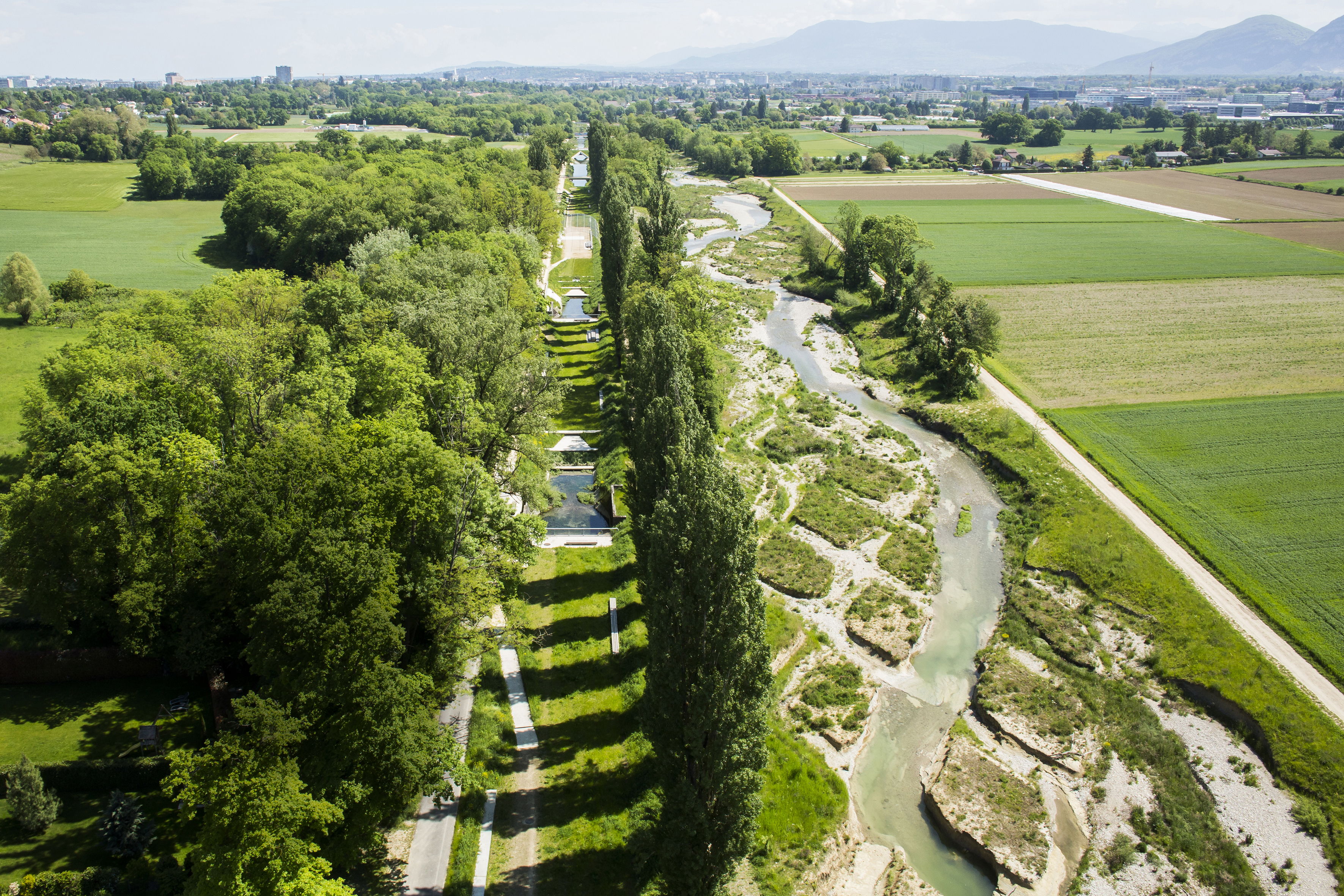 DESIGN TEAM 
GROUP SUPERPOSITIONS: 
ARCHITECTS GEORGES DESCOMBES AND ATELIER  
DESCOMBES RAMPINI  SA. 
ENGINEERS B+C ENGINEERS,; ZSSA  CIVIL ENGINEERS,
BIOLOGISTS  BIOTEC APPLIED BIOLOGY  SA
Aire-joen "ennallistaminen"
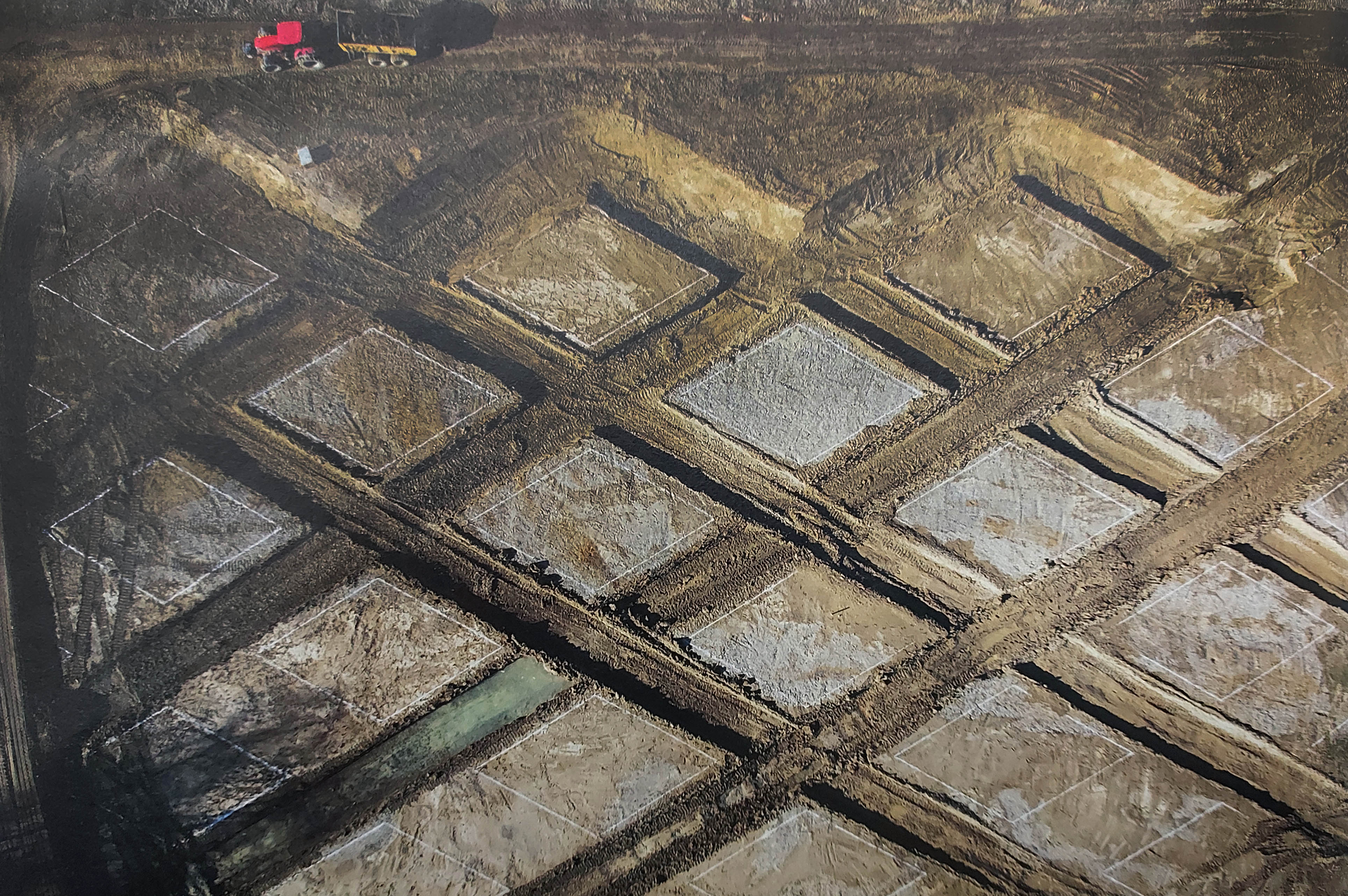 Aire-joen "ennallistaminen"
Kuva: Landscape architecture magazine 6/2019 ​
Cardada Obserrvation Platform. Studio Bürgi / Cardada
    (Geological Observatory)
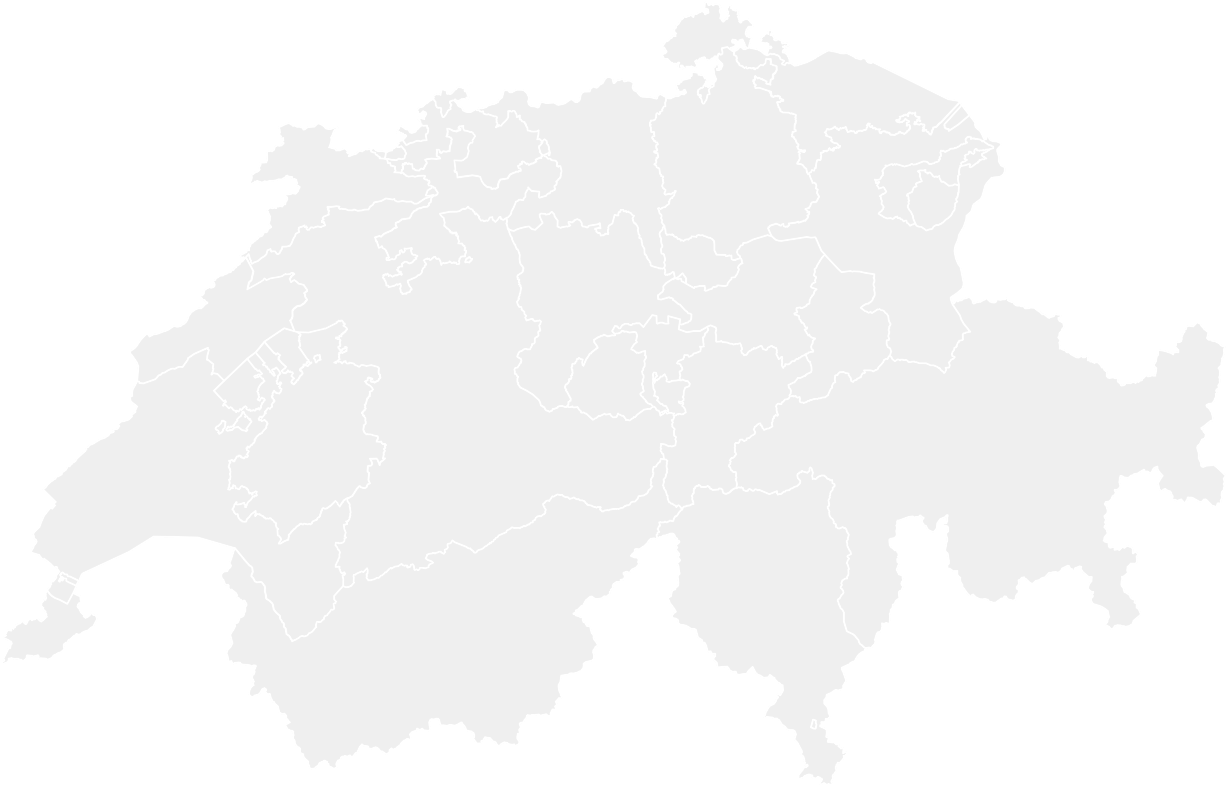 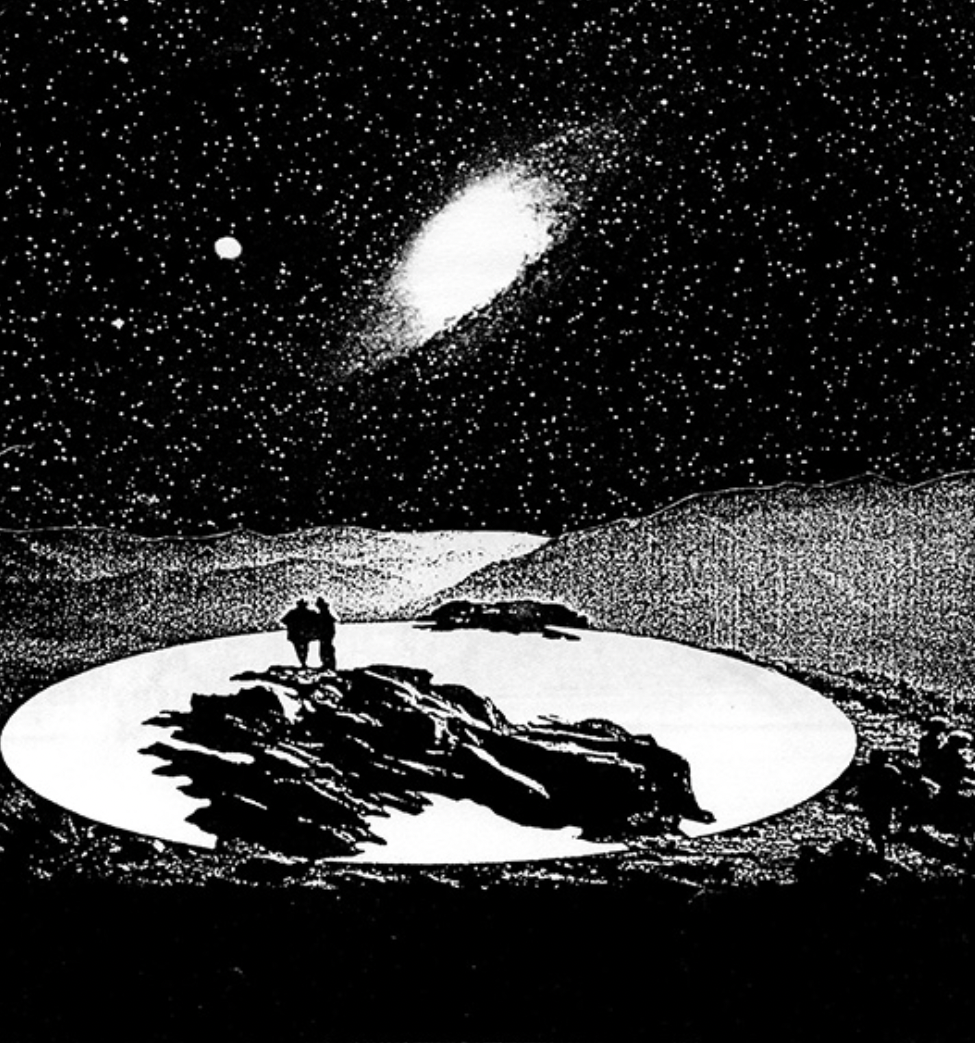 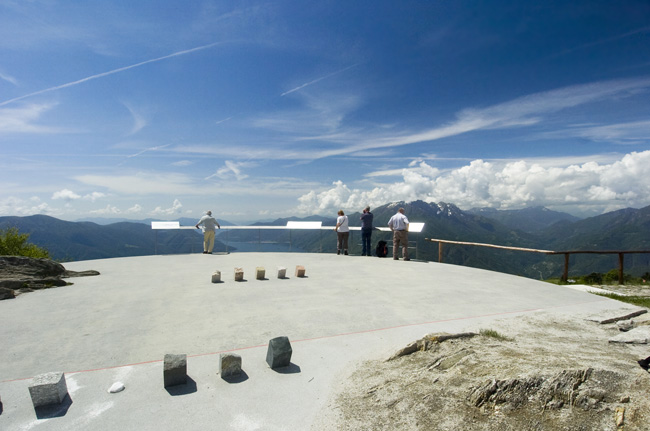 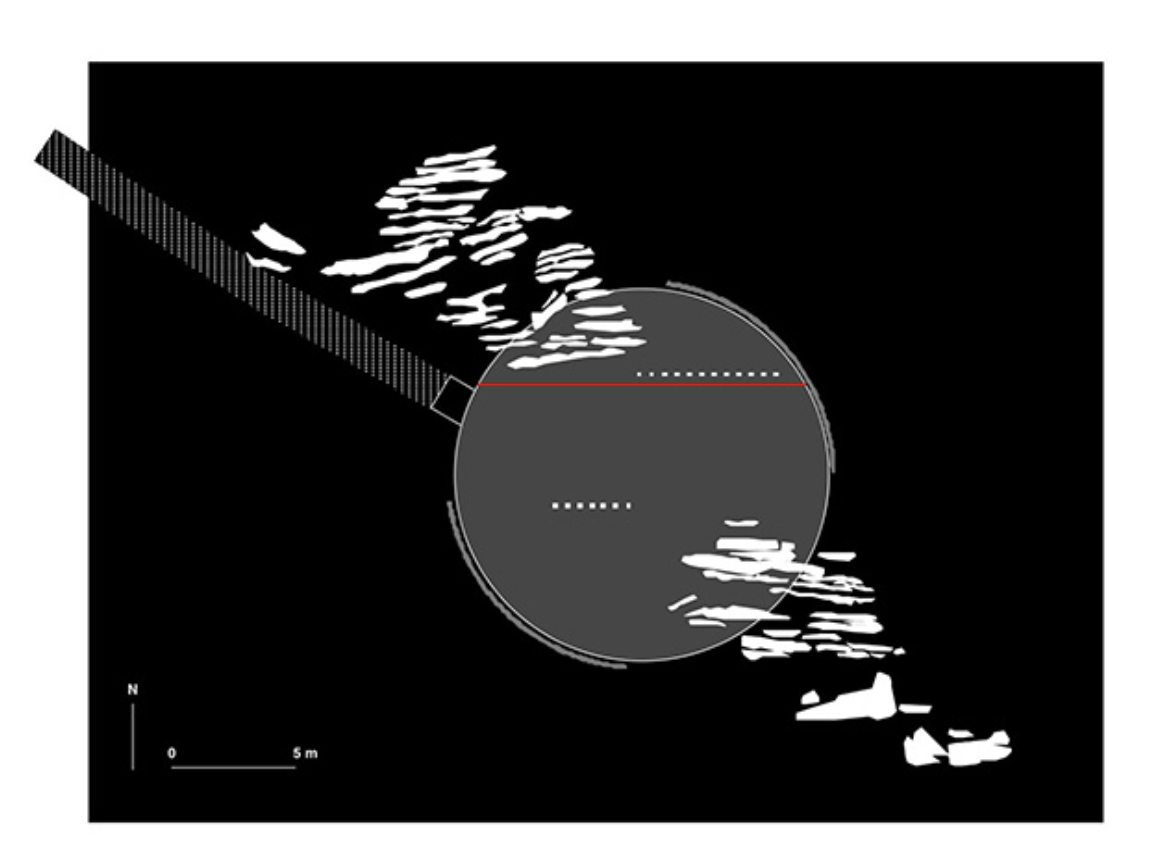 ’’The platform rests on the mountaintop like the forgotten discus of some athletic Greek god…’’
Hugh Ryan toimittaja
Kuvat: Studio Bürgi
’’Oerliker Park’’. Grün Stadt Zürich / Zürich
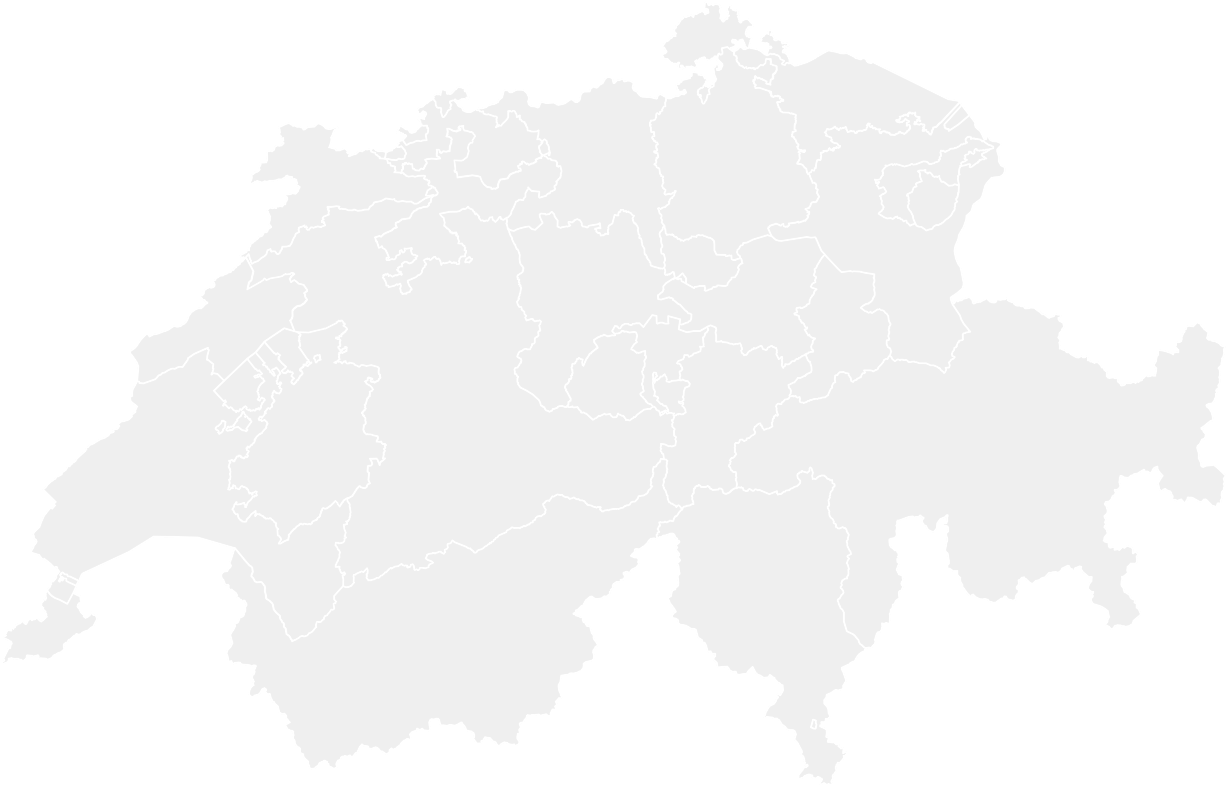 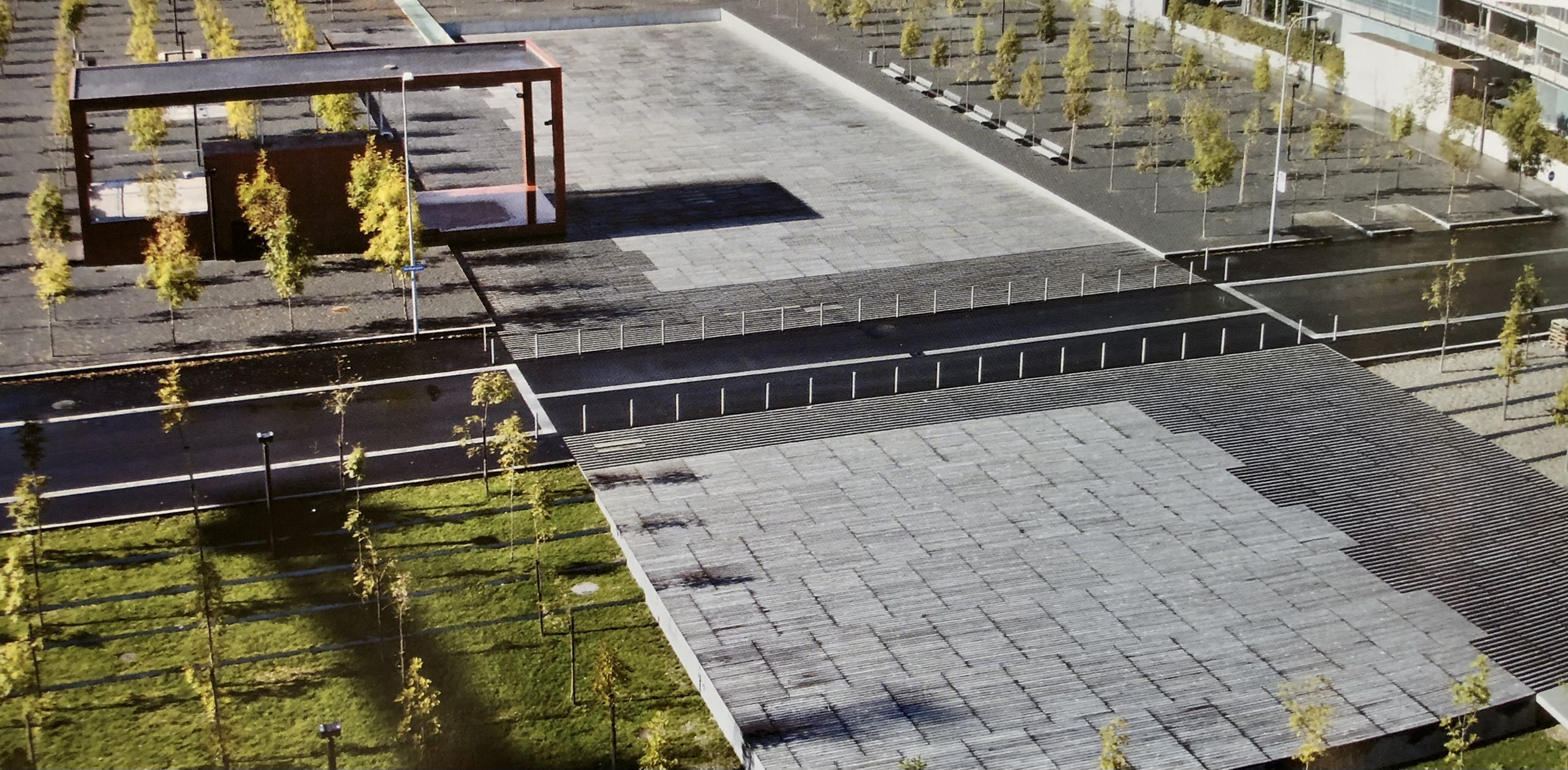 Kuva kirjasta: European Landscape Architecture
Oerliker Park, Zürich
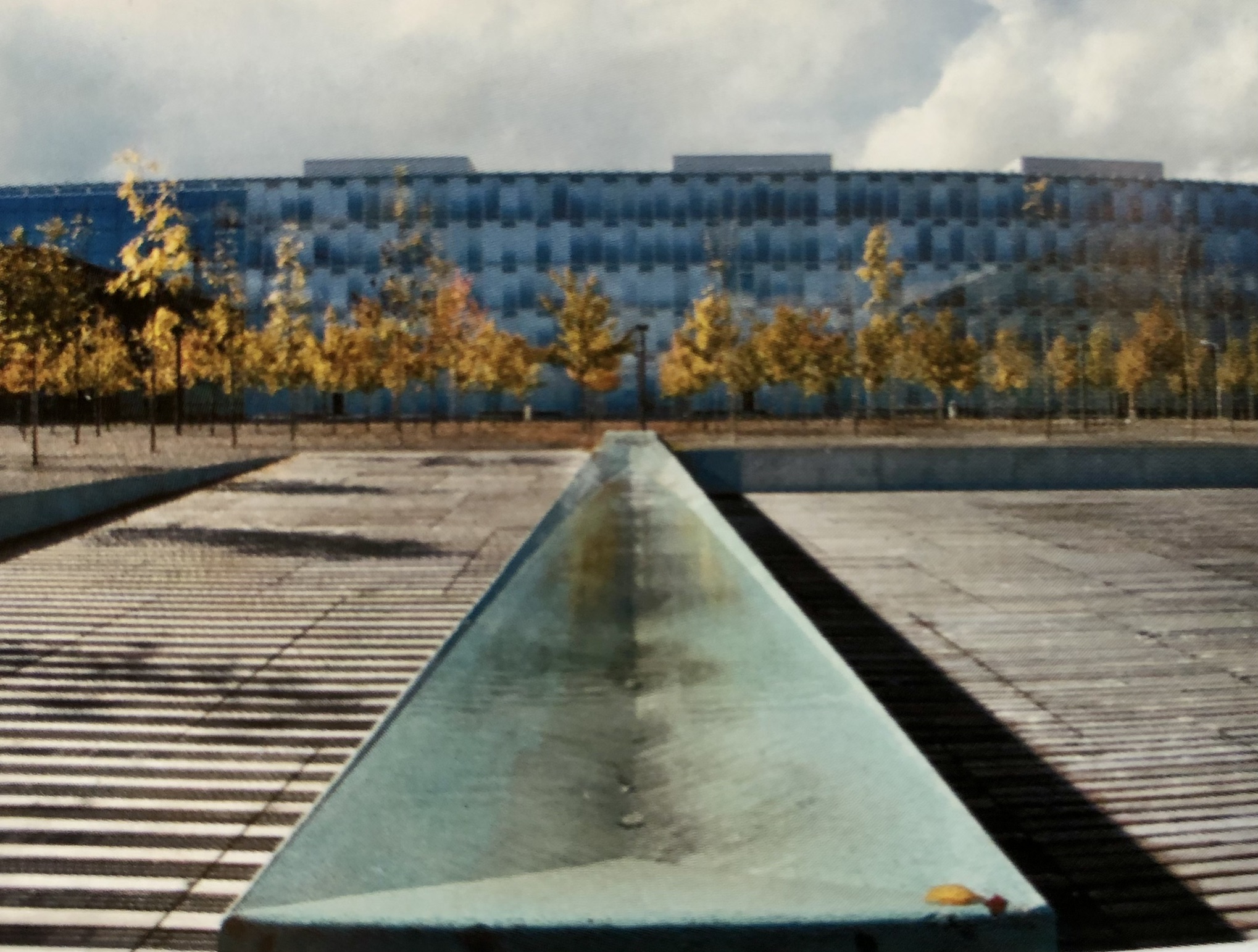 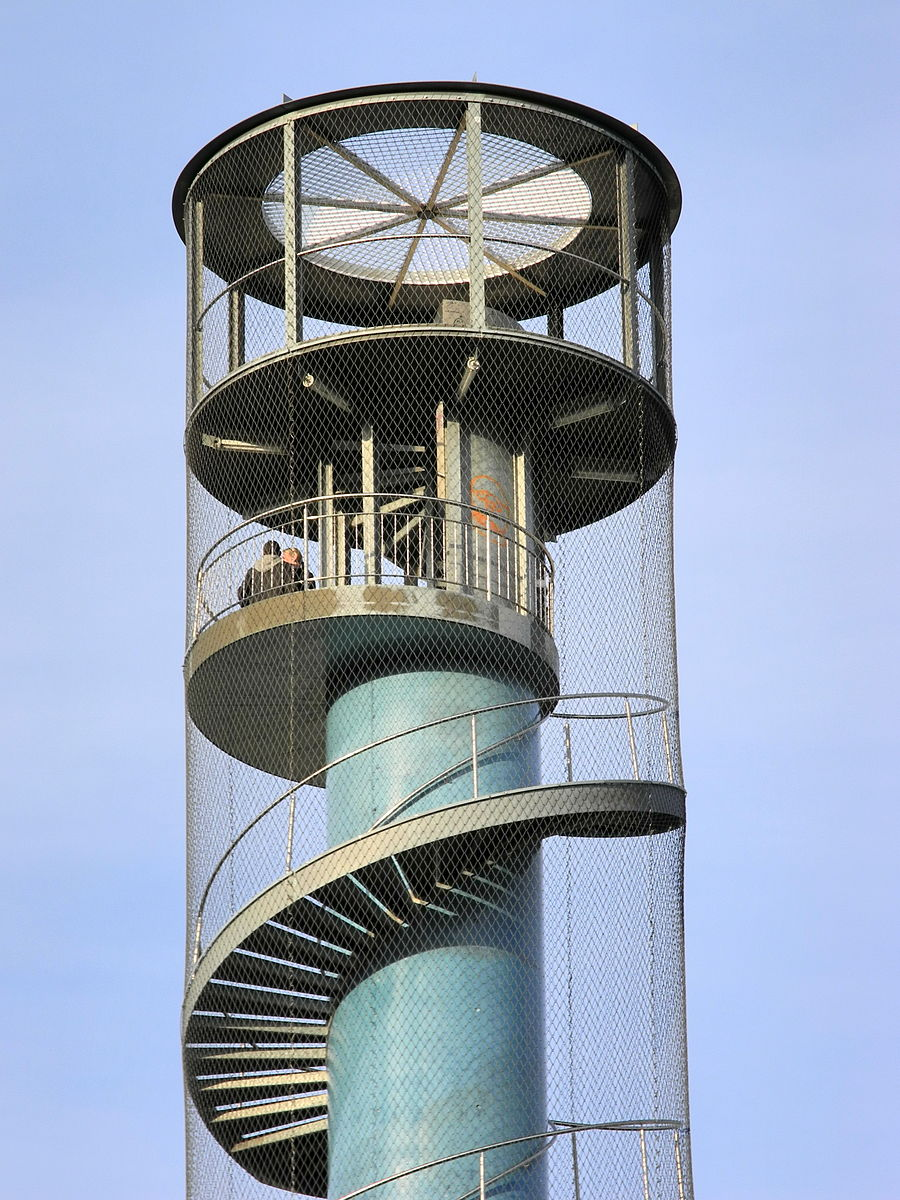 Wikimedia Commons
Wikimedia Commons
Kuva kirjasta: European Landscape Architecture
Oerliker Park, Zürich
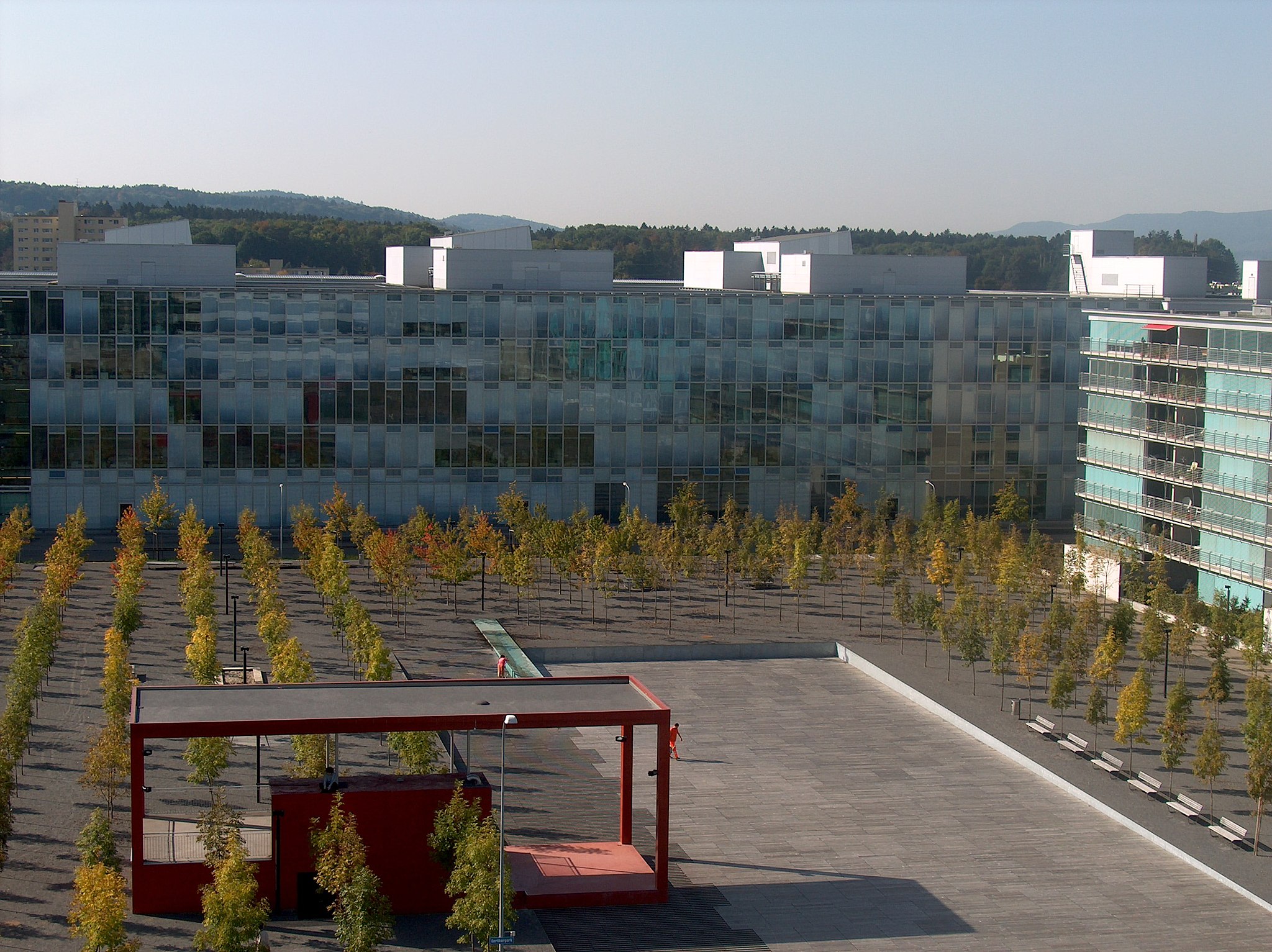 Oerliker Park, Zürich
Wikimedia Commons
’’Enea Baummuseum’’ / Enzo Enea 2010
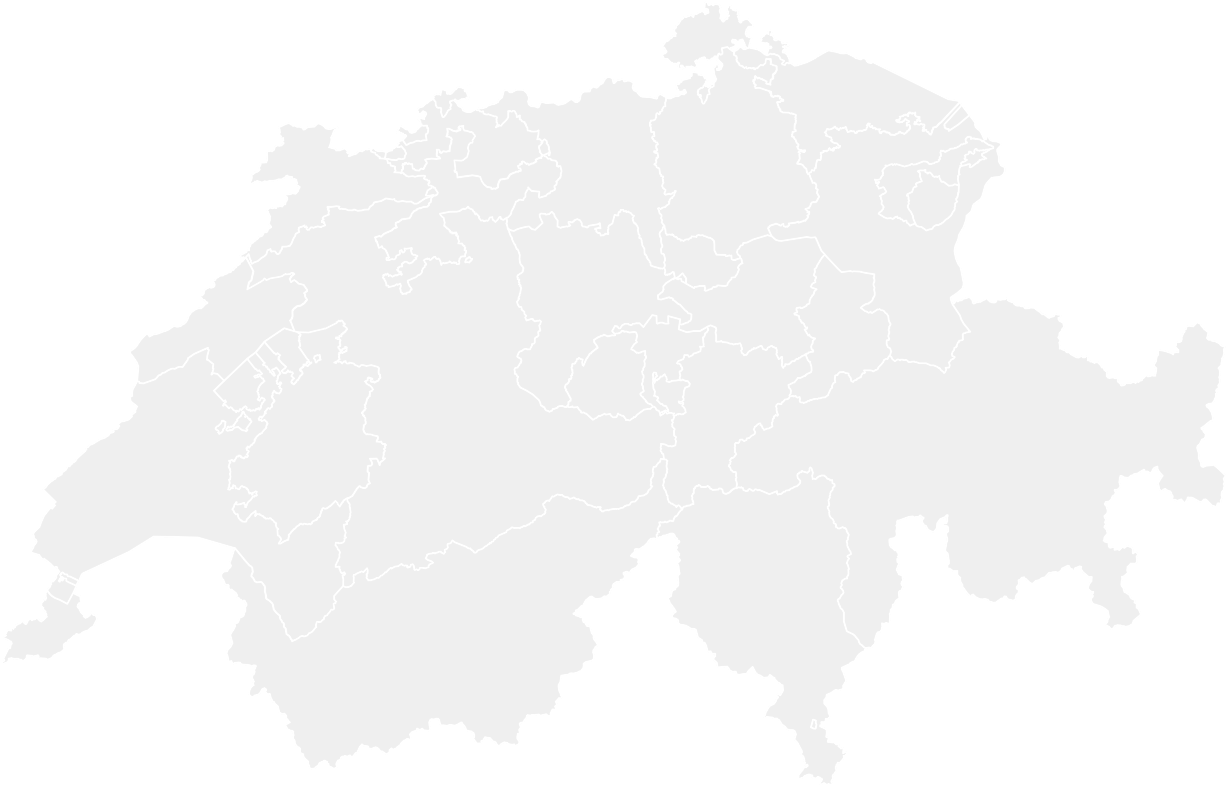 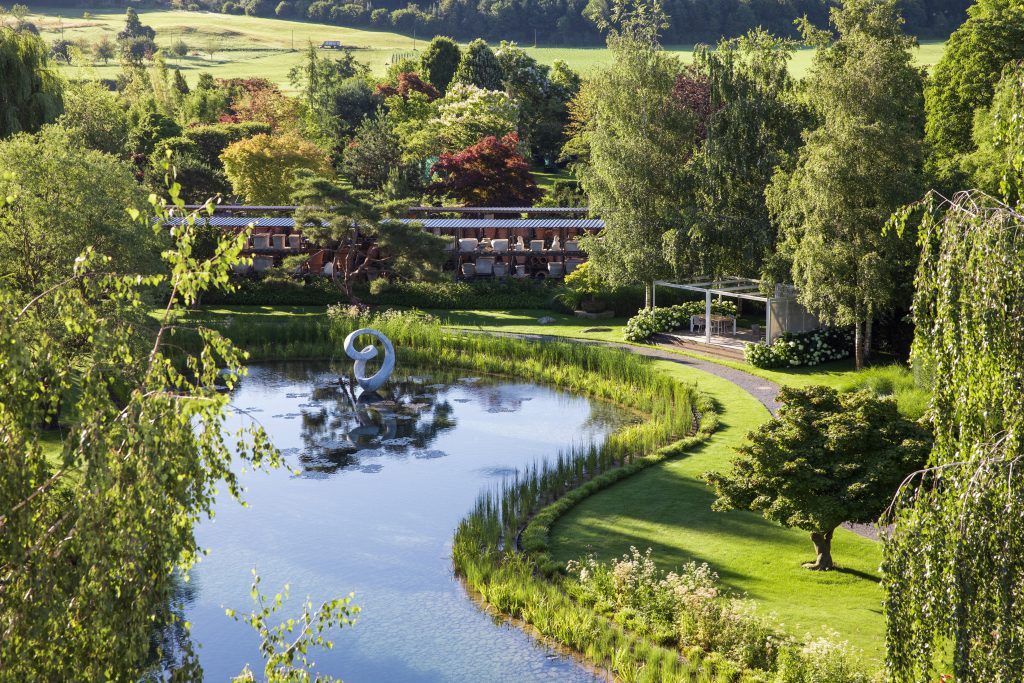 Kuva: Enea GmbH
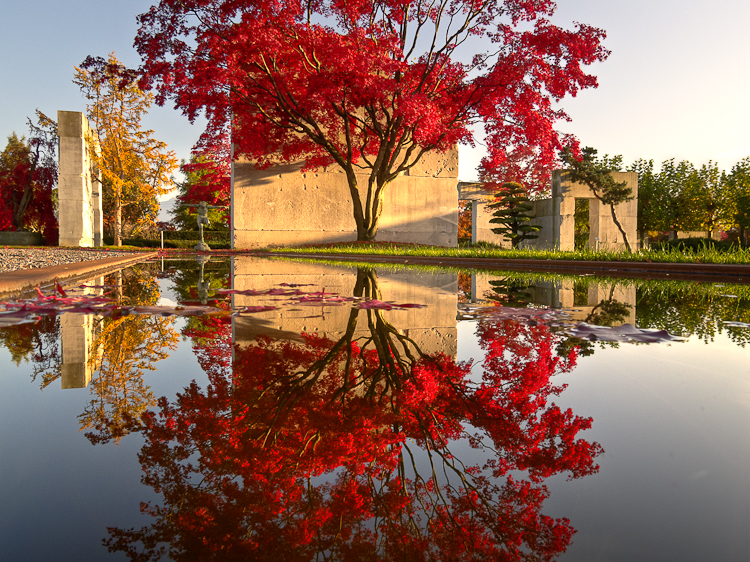 Kuva: Hans Loepfe, Wikimedia Commons
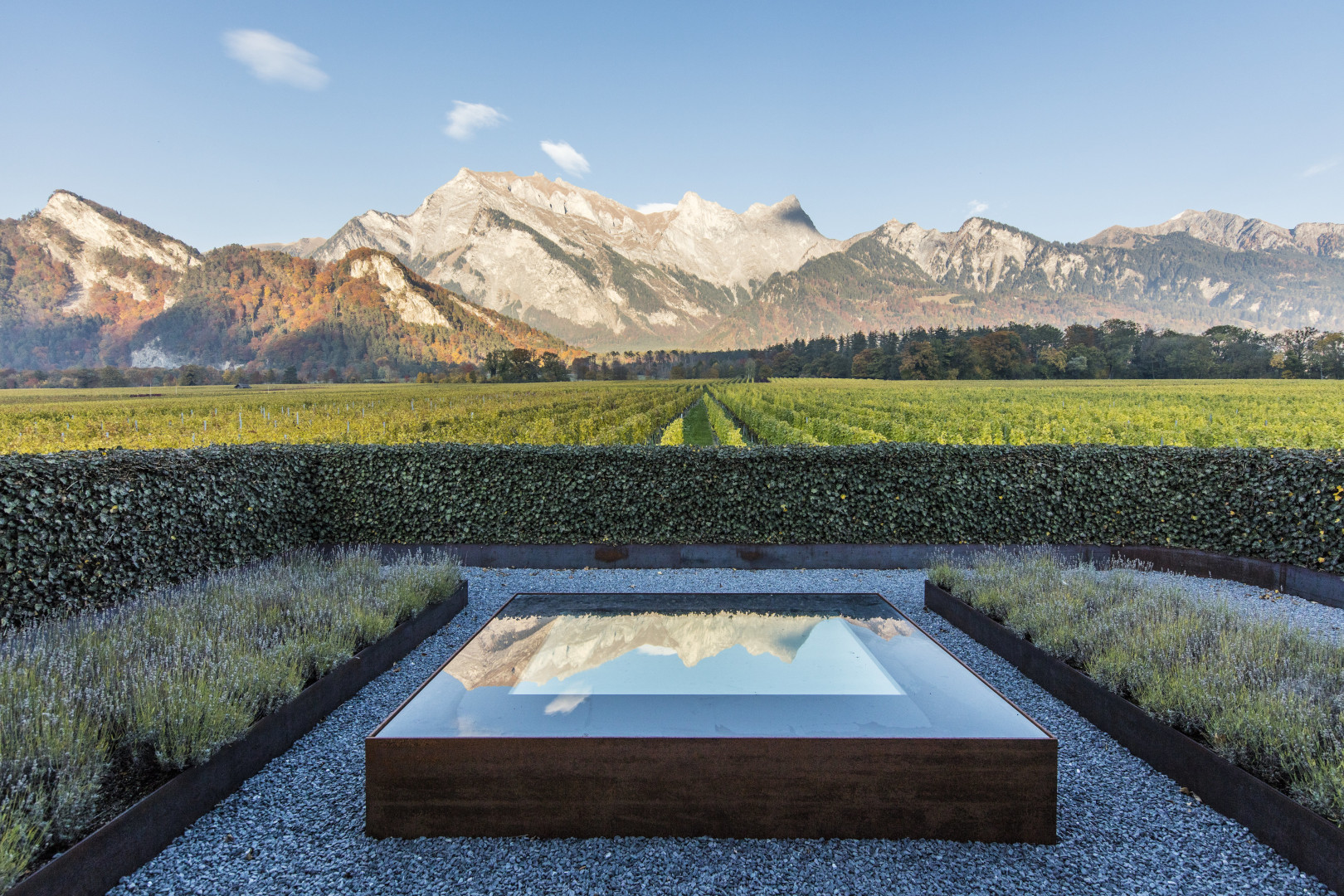 Fläsch Kuva: Enea GmbH
Lähteet:

Astbury, Jon. 2017. River Aire by Superpositions: ‘where the line between the natural and planned is blurred’. Architectural review. Viitattu 26.10.2022. https://www.architectural-review.com/buildings/river-aire-by-superpositions-where-the-line-between-the-natural-and-planned-is-blurred 
LAE#3 'In Touch' essee:  Art or Nature - A swiss debate. 2012. Claudia Moll 
Viherympäristö 5/2009. S. 82 Hanna Keskinen
Dieter Kienast, julkaisija Basel : Birkäuser Verlag, 2004.
Girot, Christophe, and Dora Imhof. Thinking the Contemporary Landscape. Ed. Christophe Girot and Dora Imhof. New York: Princeton Architectural Press, 2017. Print. DIETER KIENAST AND THE TOPO- LOGICAL AND PHENOMENOLOGICAL DIMENSION OF LANDSCAPE ARCHITECTURE—Anette Freytag 
Kaleva-artikkeli, Riitta Sarasti, 2005 https://www.kaleva.fi/sveitsin-vauraus-rakennettiin-maahanmuuttajien-avu/2006120 28.10.2022
Stadt Zurich: Oerliker Park https://www.stadt-zuerich.ch/ted/de/index/gsz/natur-erleben/park-und-gruenanlagen/parkanlagen-von-az/oerlikerpark.html  28.10.2022
IFLA Europe julkaisu. 2021. https://iflaeurope.eu/index.php/site/news-single/the-landscape-architecture-education-in-switzerland-celebrates-its-50th-anniversary  28.10.2022
https://www.eda.admin.ch/aboutswitzerland/en/home/wirtschaft/uebersicht/wirtschaft---fakten-und-zahlen.html  28.10.2022
Studio Bürgi. Reconsidering a mountain. http://www.burgi.ch/index.php/portfolio/reconsidering-a-mountain/
Lähteet:

 The History of Higher Landscape Architecture Education at Eth Zurich, Switzerland. ByDunja Richter. 2022. https://www.taylorfrancis.com/chapters/edit/10.4324/9781003212645-28/history-higher-landscape-architecture-education-eth-zurich-switzerland-dunja-richter 
Rosenberg, Elissa. Before and After. The revitalization of the Aire River, Switzerland. Landscape architecture magazine, june 2019,  126-133. 
Wikipedia-artikkeli: Sveitsi https://fi.wikipedia.org/wiki/Sveitsi 28.10.2022
Wikipedia-artikkeli: Ernst Cramer https://de.wikipedia.org/wiki/Ernst_Cramer_(Gartenarchitekt) 28.10.2022
Wikipedia-artikkeli: DIeter Kienast https://de.wikipedia.org/wiki/Dieter_Kienast  28.10.2022
Wikipedia-artikkeli: Oerliker Park https://en.wikipedia.org/wiki/Oerliker_Park  28.10.2022
Wikipedia-artikkeli: Sveitsi. https://fi.wikipedia.org/wiki/Sveitsi. 30.10.2022 
Wikipedia-artikkeli: Mittelland. https://fi.wikipedia.org/wiki/Sveitsia.org/wiki/Mittelland. 20.10.2022 
Enea, Weingut	 https://www.enea.ch/project/weingut-davaz/
Enea, Enea Baummuseum https://www.enea.ch/baummuseum/
Federal Office for the Environment FOEN, 2020. Swiss Landscape Concept, landscape and nature in federal policy areas. https://www.bafu.admin.ch/bafu/en/home/topics/landscape/publications-studies/publications/swiss-landscape-concept.html
Shrabonti Bagchi, The times of India. ‘Understand the past to build the future’. https://timesofindia.indiatimes.com/city/bengaluru/understand-the-past-to-build-the-future/articleshow/30075865.cms
Michael Jakob. ‘On mountains’. http://www.transfer-arch.com/monograph/mountains/
Valokuvalähteet:

1900-luku:
Marc-Lautenbacher, CC BY-SA 4.0 <https://creativecommons.org/licenses/by-sa/4.0>, via Wikimedia Commons https://commons.wikimedia.org/wiki/File:PORTAL_Schweizerische-Nationalbank_Bern.jpg 28.10.2022
Chm, CC BY-SA 2.0 DE <https://creativecommons.org/licenses/by-sa/2.0/de/deed.en>, via Wikimedia Commons https://commons.wikimedia.org/wiki/File:Bundesplatz_2004.jpg 28.10.2022
Timothy Brown, CC BY 2.0 https://flic.kr/p/2G9aEs 28.10.2022
Dean, Martin R., Udo. Weilacher, and Thomas. Göbel-Gross. Dieter Kienast. Basel: Birkäuser Verlag, 2004. Print. S. 284, julkaisija. Valokuvat kirjassa: Christian Vogt
https://picryl.com/media/franz-barbarini-scene-in-switzerland-14a188 
Ernst F. Cramer, CC BY-SA 3.0 <https://creativecommons.org/licenses/by-sa/3.0>, via Wikimedia Commons https://commons.wikimedia.org/wiki/File:Garten-des-Poeten.jpg 28.10.2022
Aukeama kirjasta Dieter Kienast, sivut 210-211, julkaisija Basel : Birkäuser Verlag, 2004. Kuva: Christian Vogt
Flickr-user @kuhnmi. https://www.flickr.com/photos/31176607@N05/50350082437/in/photostream/
Hans Loepfe CC 	SA 2.5 https://www.halo-photographs.com/2011-Baummuseum-Enea/content/G12_001876_7_8.html
Flickr-user @baranco1 CC BY-SA 2.0 https://www.flickr.com/photos/59159233@N04/14190334461
Studio Bürgi http://www.burgi.ch/index.php/portfolio/reconsidering-a-mountain/
Pascal Zingg, CC BY-NC-SA 2.0 https://snl.no/Zermatt
Enea, Weingut	 https://www.enea.ch/project/weingut-davaz/
Enea, Enea Baummuseum https://www.enea.ch/baummuseum/
Valokuvalähteet:

Oerliker Park:
Zöch, Peter., and Gesa Loschwitz-Himmel. Europäische Landschaftsarchitektur : ausgewählte Projekte von 2000 bis heute = European landscape architecture : squares, parks and promenades: recent projects. München: Callwey, 2005. Print. S. 82
Grün Stadt Zürich, CC BY-SA 3.0 <https://creativecommons.org/licenses/by-sa/3.0>, via Wikimedia Commons https://commons.wikimedia.org/wiki/File:Oerliker-park-ost-west.JPG 28.10.2022
Grün Stadt Zürich, CC BY-SA 3.0 <https://creativecommons.org/licenses/by-sa/3.0>, via Wikimedia Commons https://commons.wikimedia.org/wiki/File:%27Blauer_Turm%27_im_Oerlikerpark_in_Z%C3%BCrich_2012-04-18_19-14-24_(P7000).JPG 28.10.2022
Grün Stadt Zürich, CC BY-SA 3.0 <https://creativecommons.org/licenses/by-sa/3.0>, via Wikimedia Commons https://commons.wikimedia.org/wiki/File:Blick-vom-turm_oerliker-park.JPG 28.10.2022